Сергей Сергеевич Прокофьев
«Тарантелла»
Презентация подготовлена
Учащейся 8 класса
Румянцевой Викторией
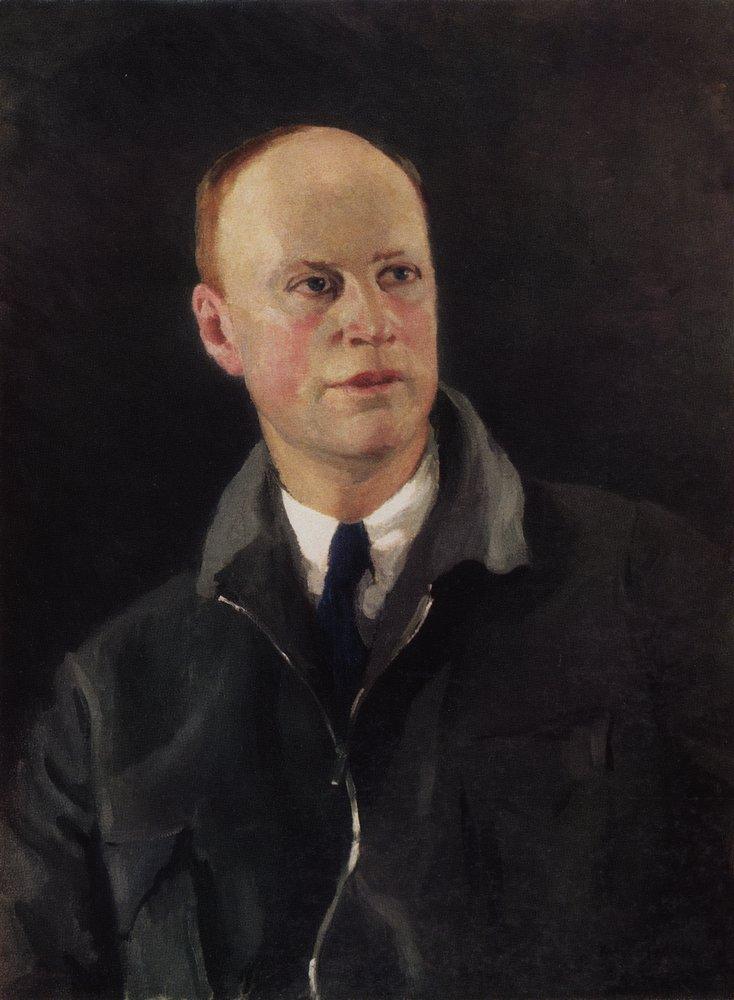 Сергей Сергеевич Прокофьев
1891 - 1953
Великий советский композитор С. С. Прокофьев по праву
называется классиком XX века. Его музыка рождена живым
ощущением времени. Он передал в своём творчестве строй
чувств современников, веру в победу светлого начала в 
жизни.
*
Прокофьев – смелый художник – новатор. Он открыл
«новые миры» в музыке – в области мелодии, ритма, 
гармонии, инструментовки.
*
*
Творчество  Прокофьева многогранно. Его музыка
поражает богатством образов: лирика и эпос,
 трагедия и комедия.
Прокофьев писал сложнейшие произведения для 
взрослых и детскую музыку предназначенную для
самых маленьких
*
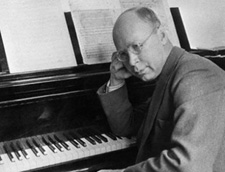 «Я – проявление жизни, которая даёт мне силы
сопротивляться всему недуховному».
С. Прокофьев.
Цикл «Детская музыка» был написан в 1935 году. Летом,
одновременно с «Ромео и Джульеттой» Прокофьев сочинял
лёгкие пьески для детей. К осени их набралась целая дюжина, 
которая и составила  цикл. Создатель подошёл к его написанию как
композитор XX  века – композитор – новатор.
Прокофьев точно почувствовал образы и интонации, близкие
детям. Это акварельные зарисовки («Утро», «Вечер», «Дождь и радуга»), живые сцены детских игр («Марш», «Пятнашки»), танцевальные пьесы («Вальс», «Тарантелла»), детские переживания («Сказочка», «Раскаяние»).
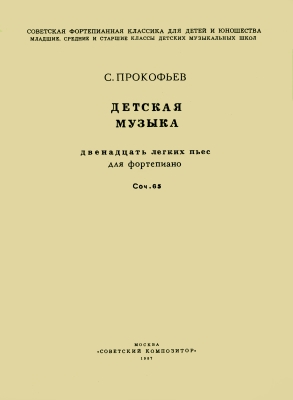 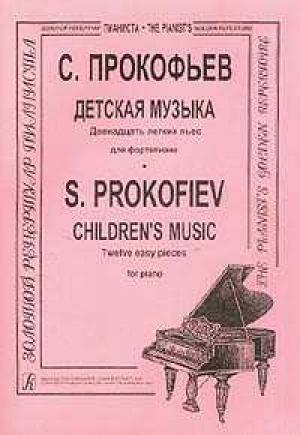 Все двенадцать пьес имеют чётко выраженную
трёхчастность строения. Пьесы сюиты композиционно
 связаны, их объединяет сюжетная линия музыкального
 повествования, описывающего события дня ребёнка – 
с утра и до вечера.
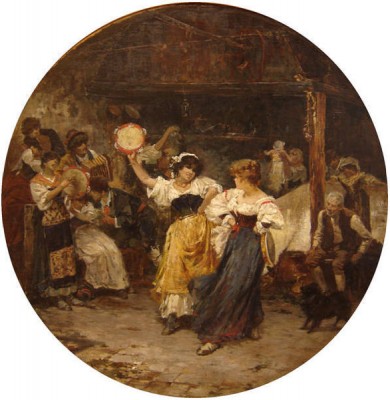 Тарантелла» - четвёртая пьеса цикла.
Это итальянский народный танец в 
сопровождении гитары, тамбурина и
кастаньет. Музыкальный размер 6/8, 3/8.
   С историей Тарантеллы связано много 
     легенд. Танец считался единственным
    средством излечения при укусе
     тарантула. По Италии странствовали
   специальные оркестры, под игру
  которых танцевали больные люди.
   Музыка обычно импровизировалась.
  И основе танца лежит один мотив или
ритмическая фигура, повторение
которой оказывало завораживающее
действие на танцующих.
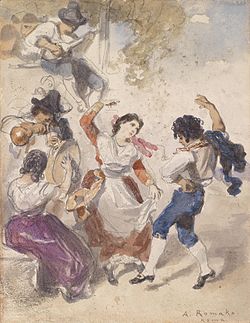 Пьеса написана в трёхчастной форме. Музыка крайних разделов
отмечена упругостью ритма и
стремительностью, присущей темпераментному итальянскому
танцу. С первых же нот непрерывное движение триолей даёт пульсацию всему произведению.
Яркий контраст привносит в музыку этой пьесы  мелодия среднего раздела, полная  мягкого юмора и улыбки.
Основная тональность произведения –d-moll, а середина написана
в одноименном мажоре. Благодаря этому приёму, композитор смог
 ярко воплотить смену настроения, но несмотря на это, между разделами
всё равно наблюдается связь (ритмическая и фактурная).
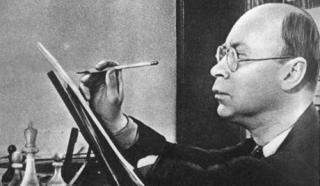 Круг интересов Прокофьева не ограничивался только музыкой и был
огромен – живопись, литература, философия, кино, мода. Будучи
чрезвычайно разностороннею личностью. Он ярко отметил себя во
многих областях культурной жизни того времени. Сергей Сергеевич
был талантливым шахматистом и, если бы не главное дело жизни,
мог легко взойти и на шахматный Олимп. Кстати, и в шахматах он был 
гениальным новатором – ему принадлежит создание «девятерных
шахмат». Даже простое общение со своими современниками Прокофьев
превращал в искусство. Пример тому – его «Деревянная  книга». Это 
Уникальное собрание высказываний выдающихся людей.
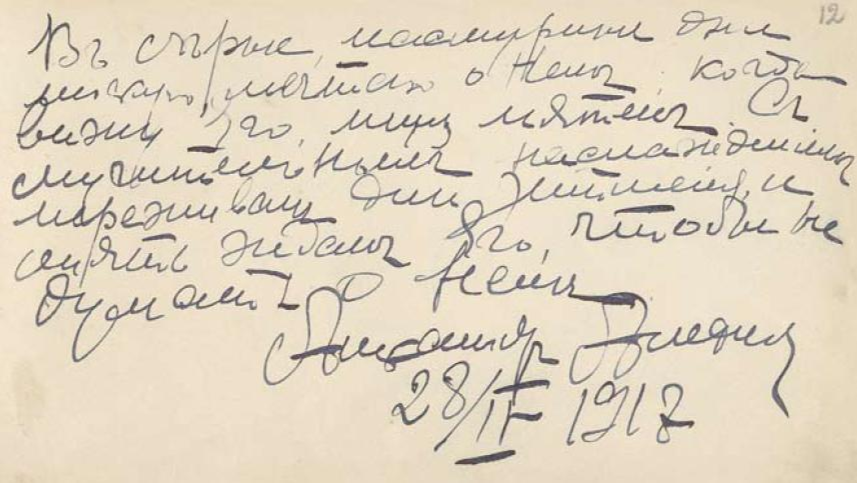 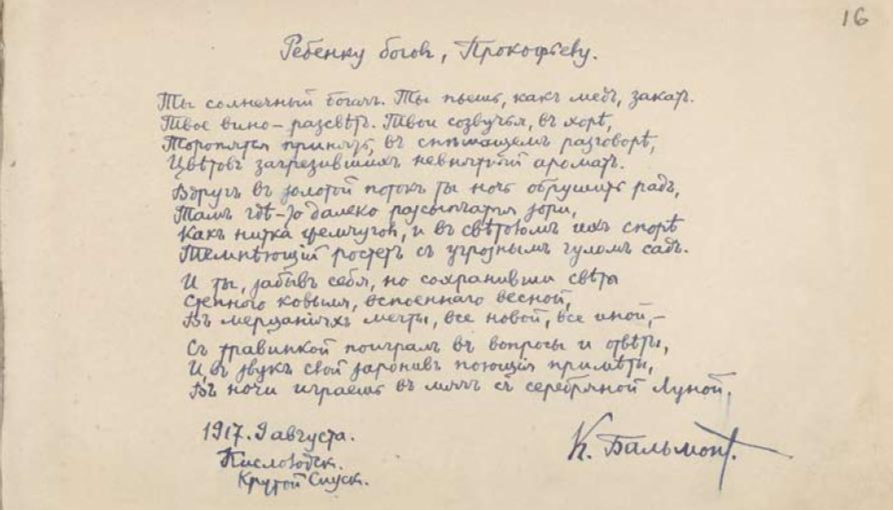 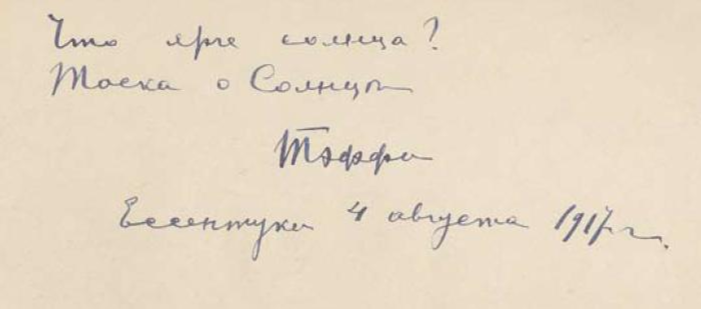 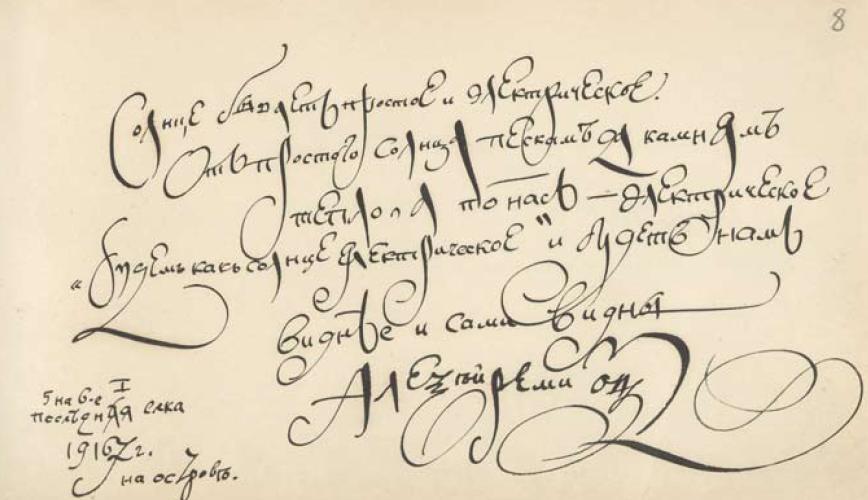 Литература:

Нестьев И. «Жизнь С. Прокофьева», М., 1973

Мартынов И. «С. Прокофьев. Жизнь и творчество», М.,1974

Прокофьев С. С. «Автобиография». М., 1982

Савкина Н. П. «С. С. Прокофьев», М., 1982